Stortingets transport- og kommunikasjonskomité 21.1.14
Utdrag fra presentasjon E16 Sandvika - Skaret
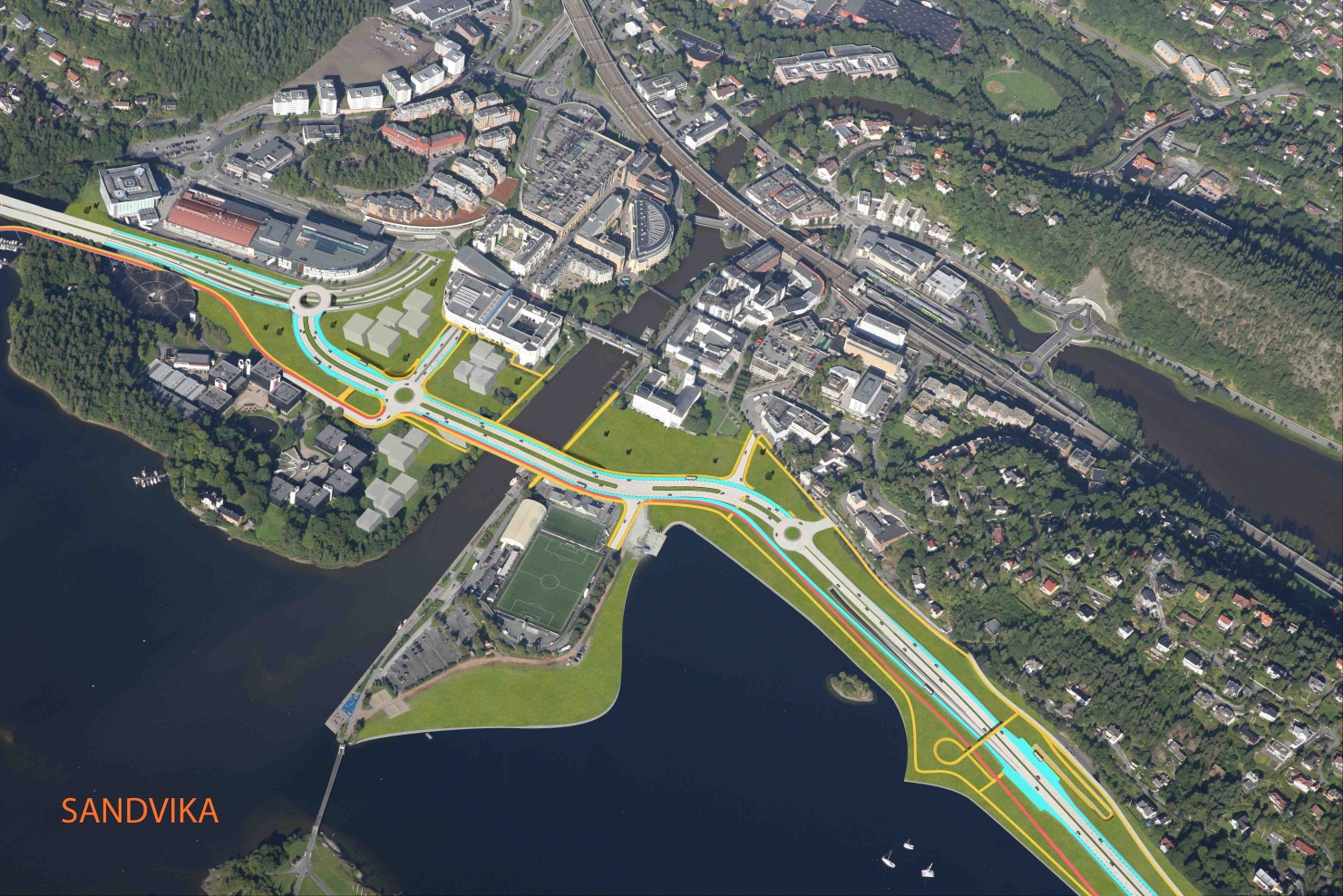 E18 Oslo – Asker og E16 Sandvika - Skaret
Fokus
Et robust vegnett med god fremkommelighet spesielt for næringstransport

Fremkommelighet for bussen

Et godt tilbud til syklistene

Stedsutvikling

Skape gode lokalmiljø

Trafikksikkerhet
E16 Sandvika - Skaret
E16 Sandvika- Wøyen
Den nye vegen erstatter en av landets mest trafikkerte tofeltsveger og åpner for utvikling av Sandvika

Prosjektet omfatter: 2,3 km tunnel, og 1,2 km veg i dagen, gang- og sykkelforbindelser, kollektivfelt og nytt lokalvegsystem Sandvika /Hamang

Prosjektering, grunnerverv og forberedelser til oppstart pågår. 

Planlegger å starte bygging årsskiftet 2014/15
E16 Sandvika - Skaret
E16 Bjørum - Skaret
Bjørum – Skaret er 8,5 km lang med
    4,2 km fordelt på to tunneler 

Ny veg blir motorveg med fire felt og erstatter en    tofeltsveg med til dels dårlig standard 

Gammel E16 blir parallell lokalveg og det etableres kollektivløsning med innfartsparkering

Langs vegen blir det gjennomgående gang – og sykkelveg
E16 Sandvika - Skaret
Kostnader og finansiering
E16 Sandvika - Wøyen vil koste   ca. 4 milliarder kroner
Finansieres med Oslopakke 3 og statlige midler
Venter på avklaring om finansiering og endelig klarsignal for byggestart


E16 Bjørum – Skaret vil koste 
     ca. 3,5 milliarder kroner
Våren 2014 forventes lokalpolitisk vedtak om delfinansiering med bompenger  
Bompengeproposisjonen kan fremmes for Stortinget våren 2015